Ефективна цифрова взаємодія педагога із здобувачами освіти на уроках професійно-теоретичної підготовки в умовах дистанційного навчання
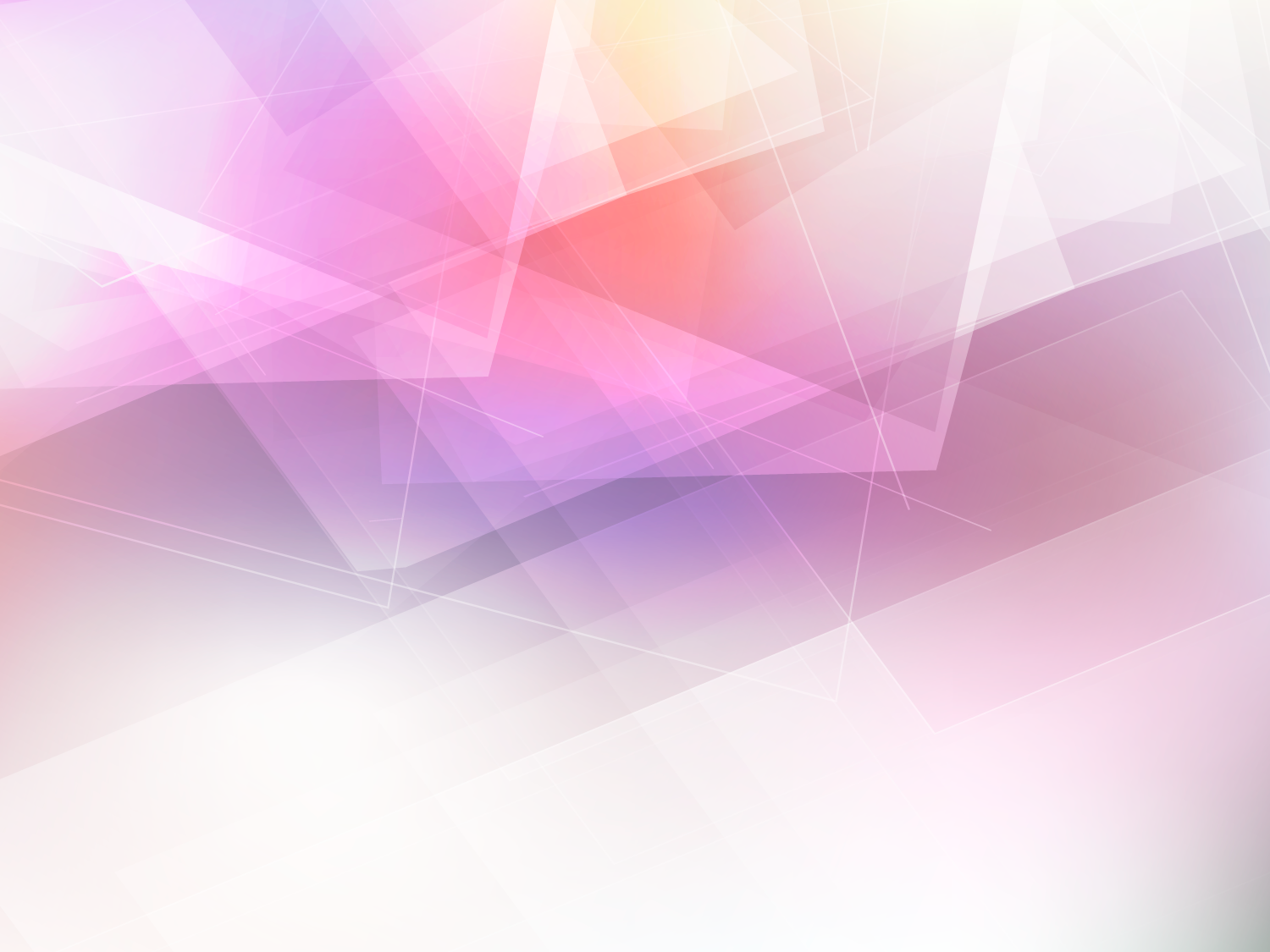 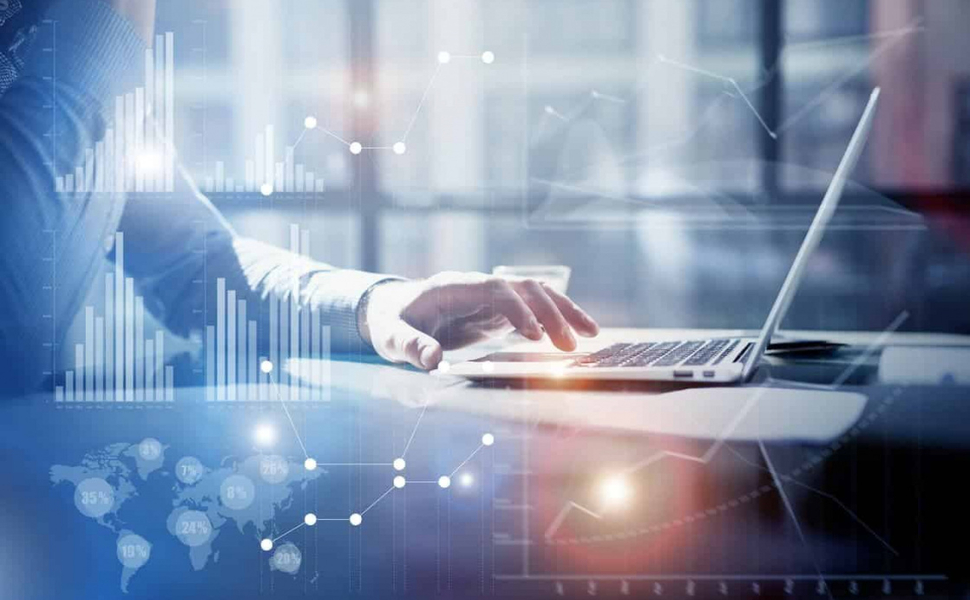 Коханевич Н.В., викладачкаДержавного професійно-технічного навчального закладу «Харківське вищепрофесійне училище будівництва»
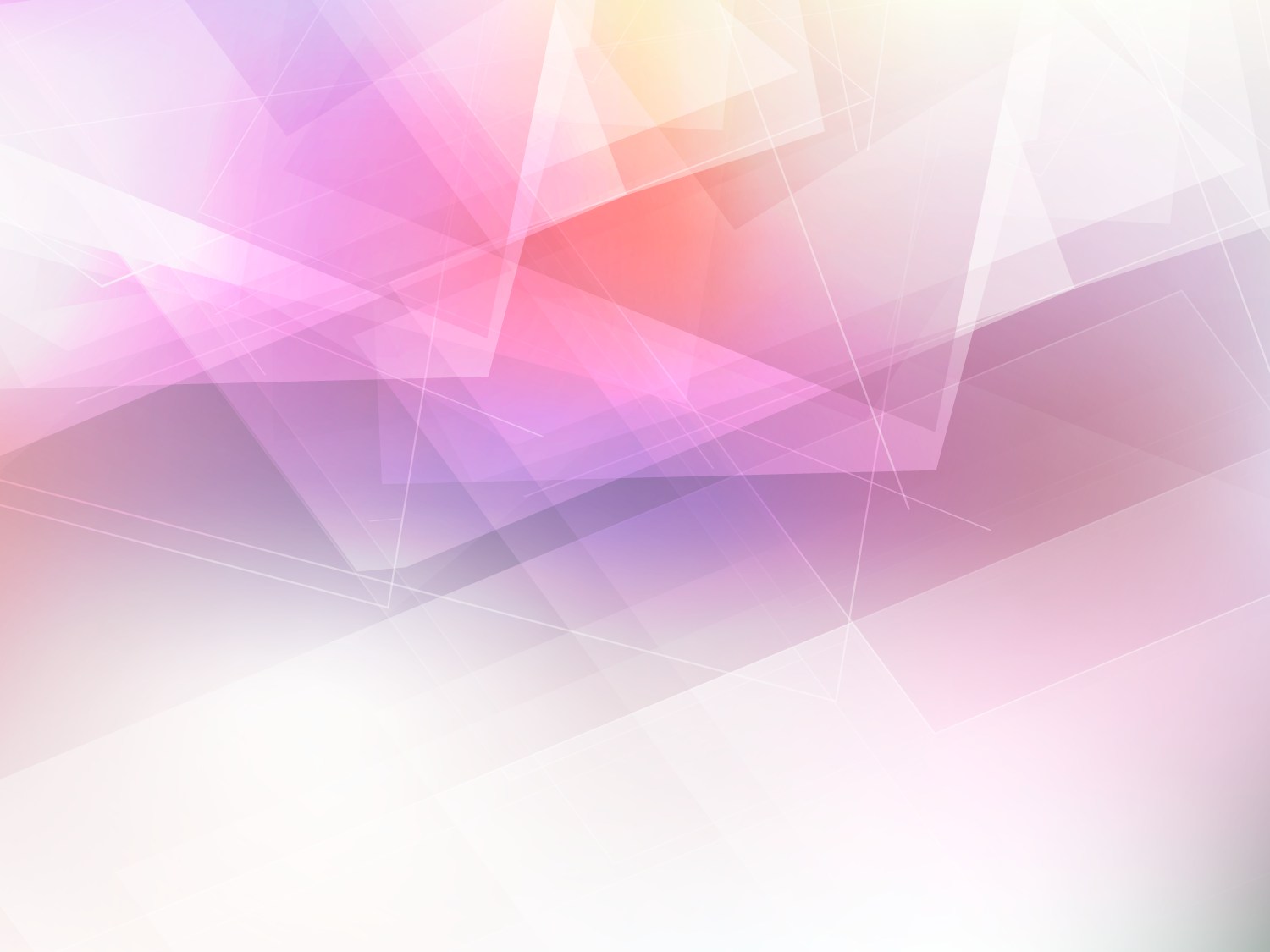 Ефективні інтерактивні дидактичні матеріали та використання можливостей web-ресурсів та сервісів
Padlet – платформа для ідей, мозкових штурмів, інтерактивних завдань;
Wordwall та purposegames – платформа для створення власної інтерактивної дидактичної гри.
Liveworksheets – веб-сервіс, який дає можливість легко створювати робочі інтерактивні аркуші.
EDpuzzle – веб-додаток, який являє собою усічену  соціальну мережу, яка дозволяє спілкуватися викладачам та здобувачам.
Google Forms та Online Test Pad – це зручні інструменти, за допомогою яких можна легко і швидко планувати заходи, складати опитування та анкети, а також збирати іншу інформацію.
Застосування інтерактивних дидактичних матеріалів в професіях будівельного напрямку
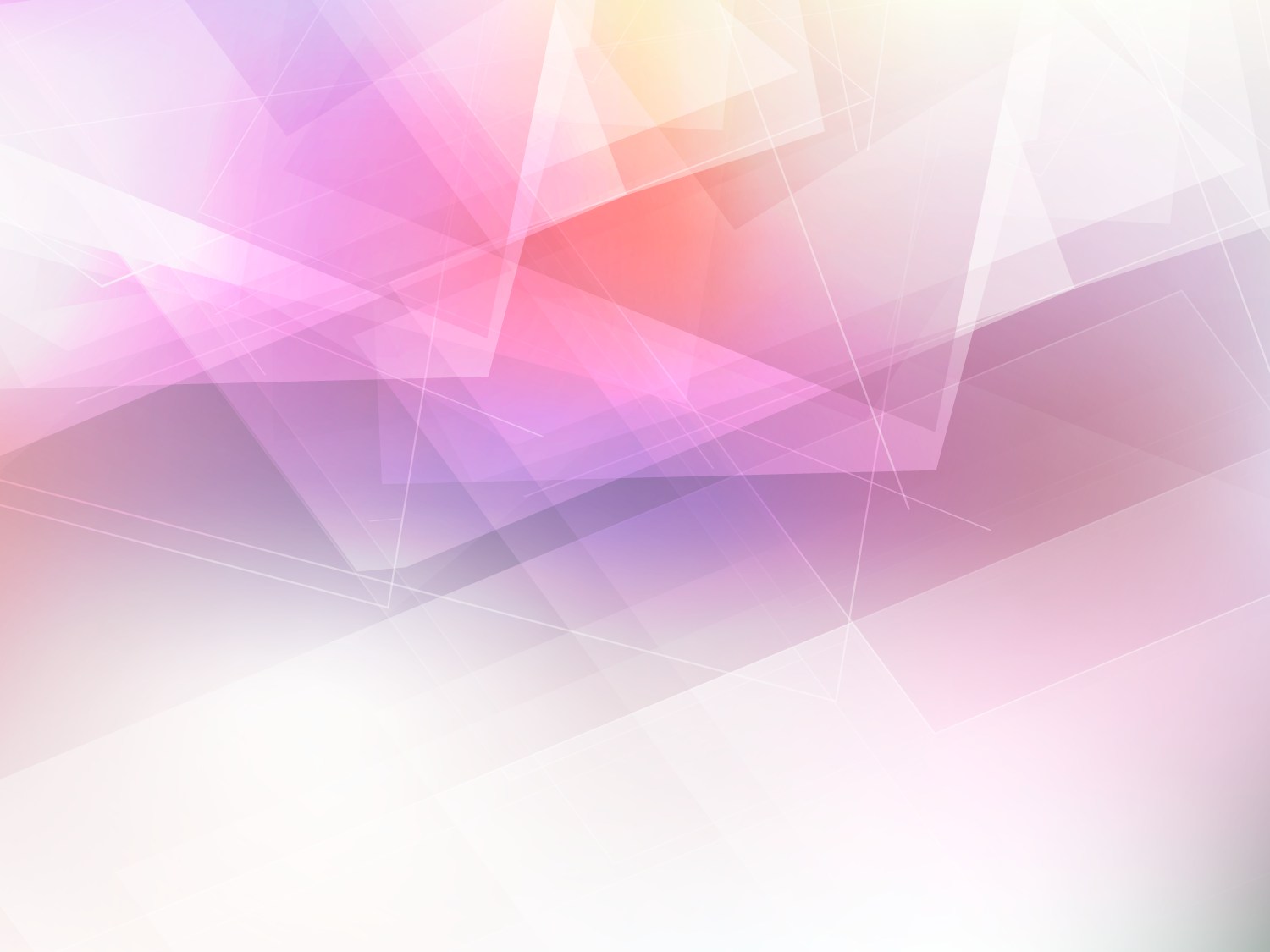 Можливості створеної дошки Padlet:
Розміщення в соціальних мережах (Facebook, Twitter, Google+ та ін.);
Збереження в якості електронного документу у форматах .pdf, .xlsx, .csv;
Перехід на RSS-канал цієї сторінки;
Відправлення електронною поштою;
Вбудовування на веб-сторінку власного сайту або блогу.
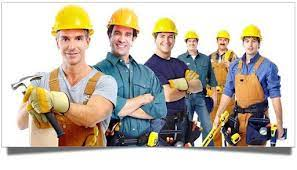 Професія: Штукатур (професійна кваліфікація: штукатур 4 розряду)
Модуль ШТ-4.1. «Виконання поліпшеного оштукатурювання поверхонь стін» 
Тема уроку: «Поліпшене оштукатурювання поверхонь»
Онлайн-інструмент    Padlet
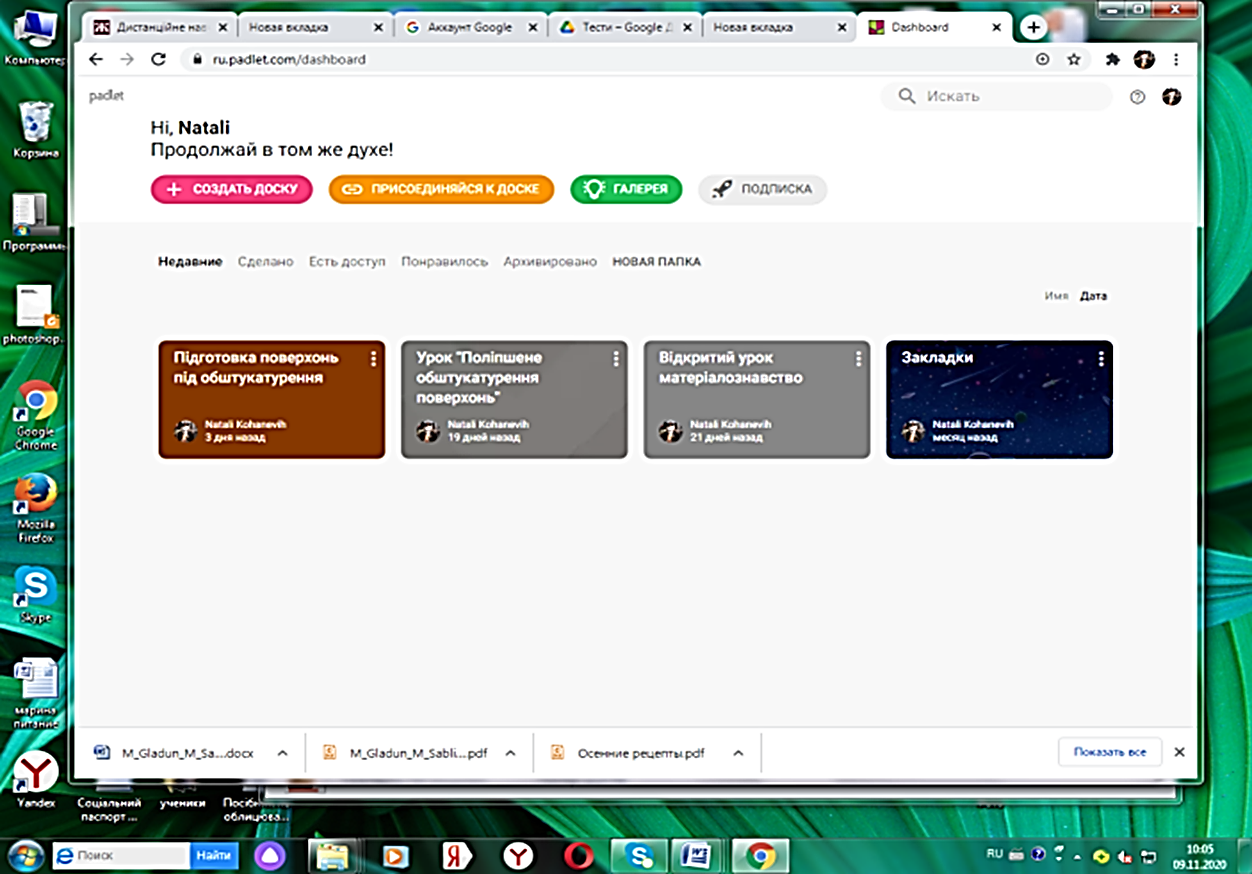 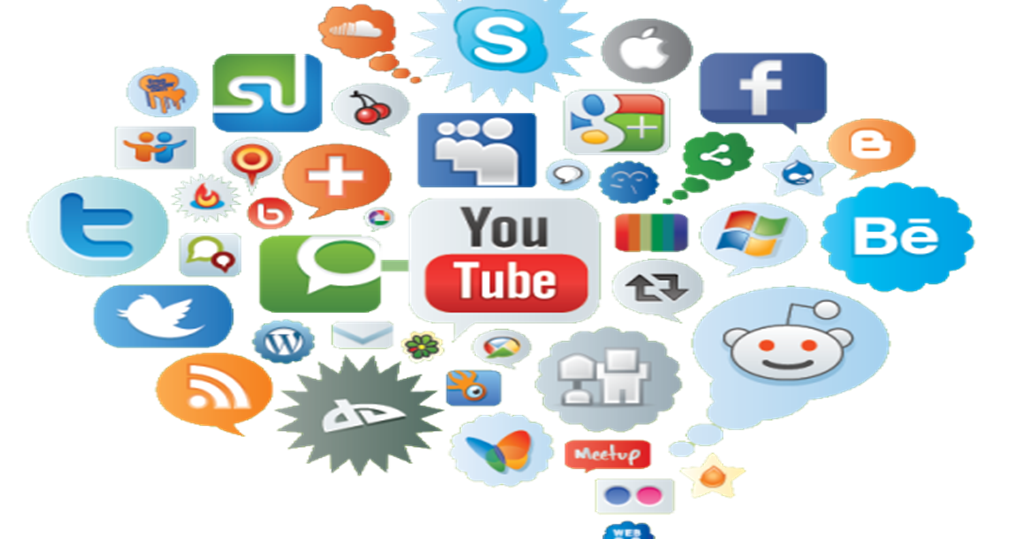 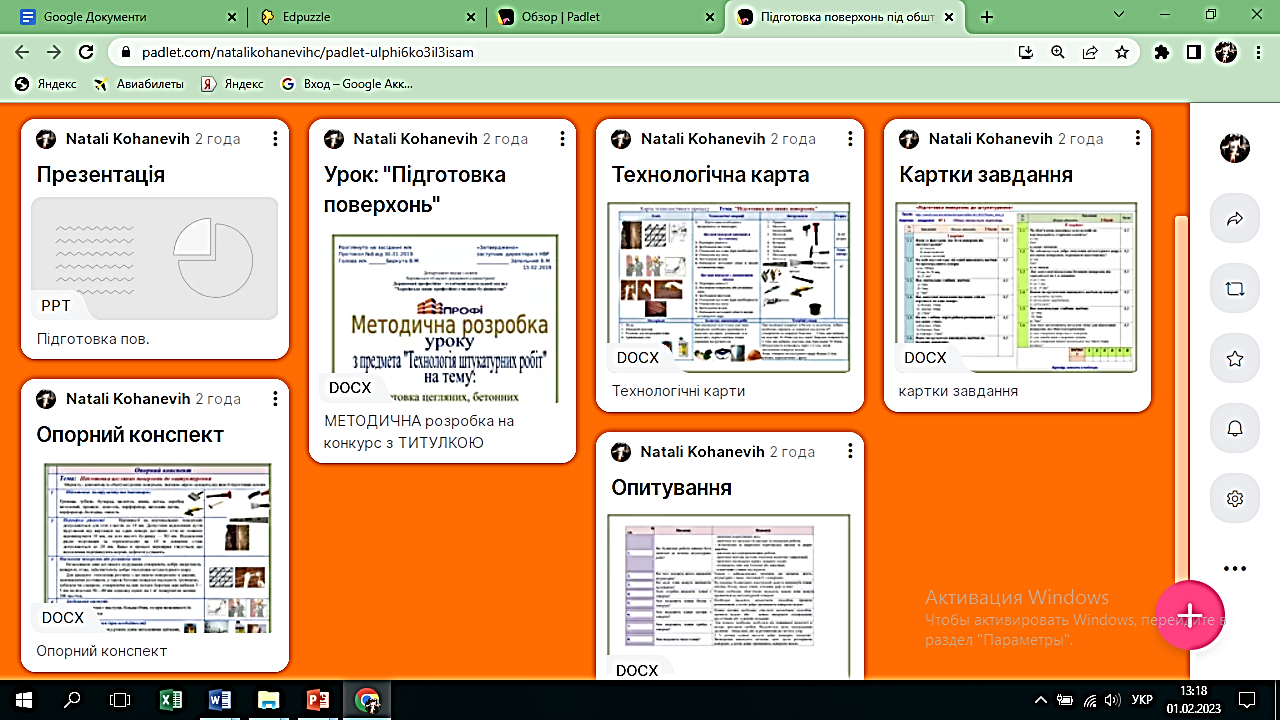 Завдання для професії Штукатур у додатку WordwallІнтерактивна гра на відповідність
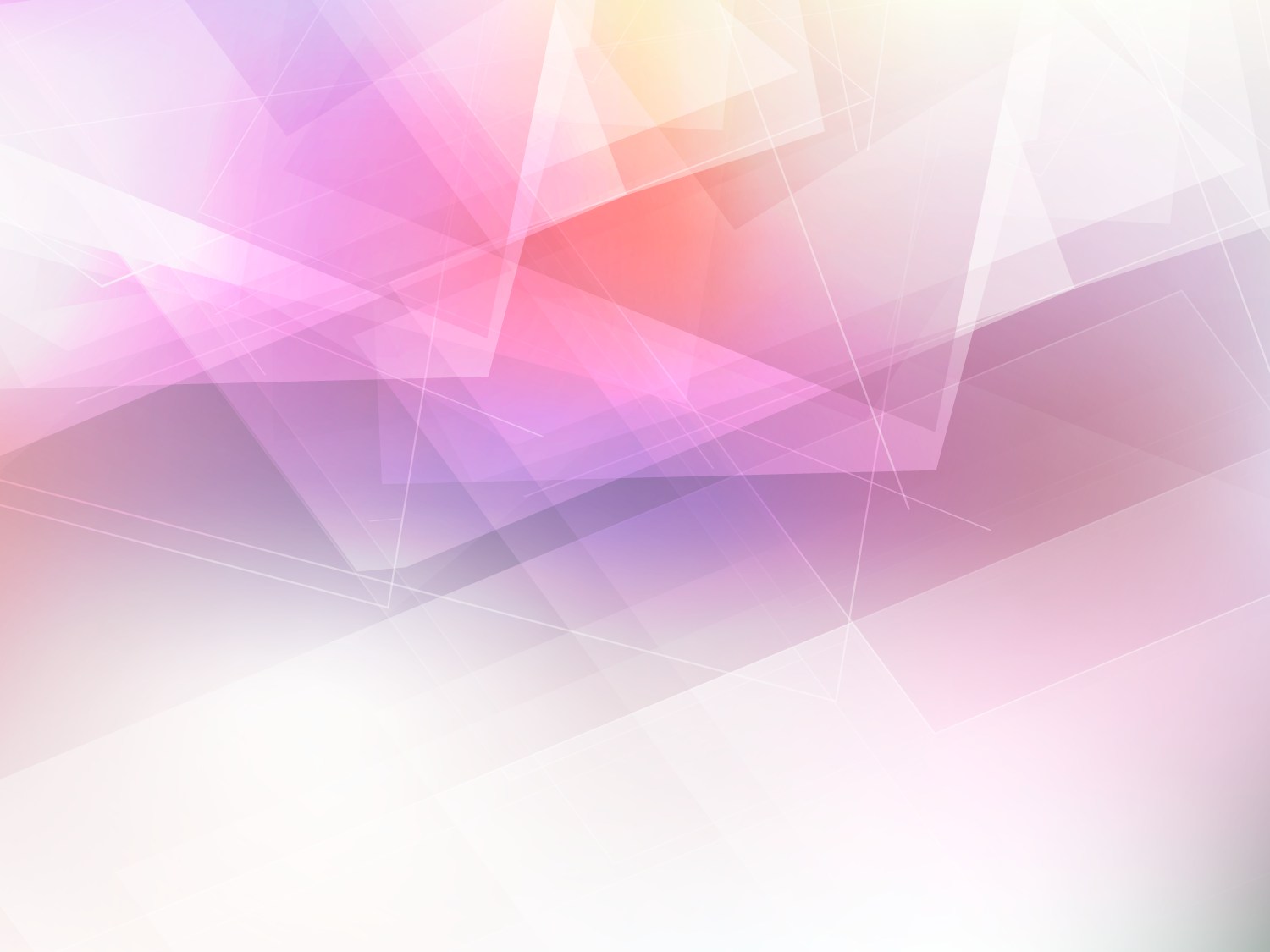 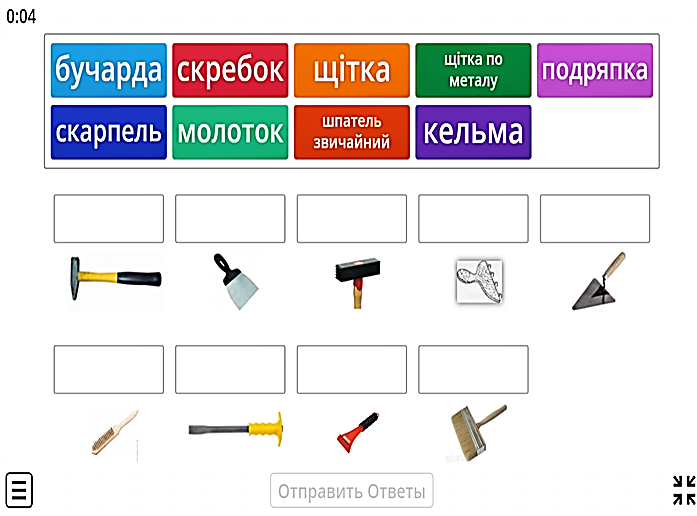 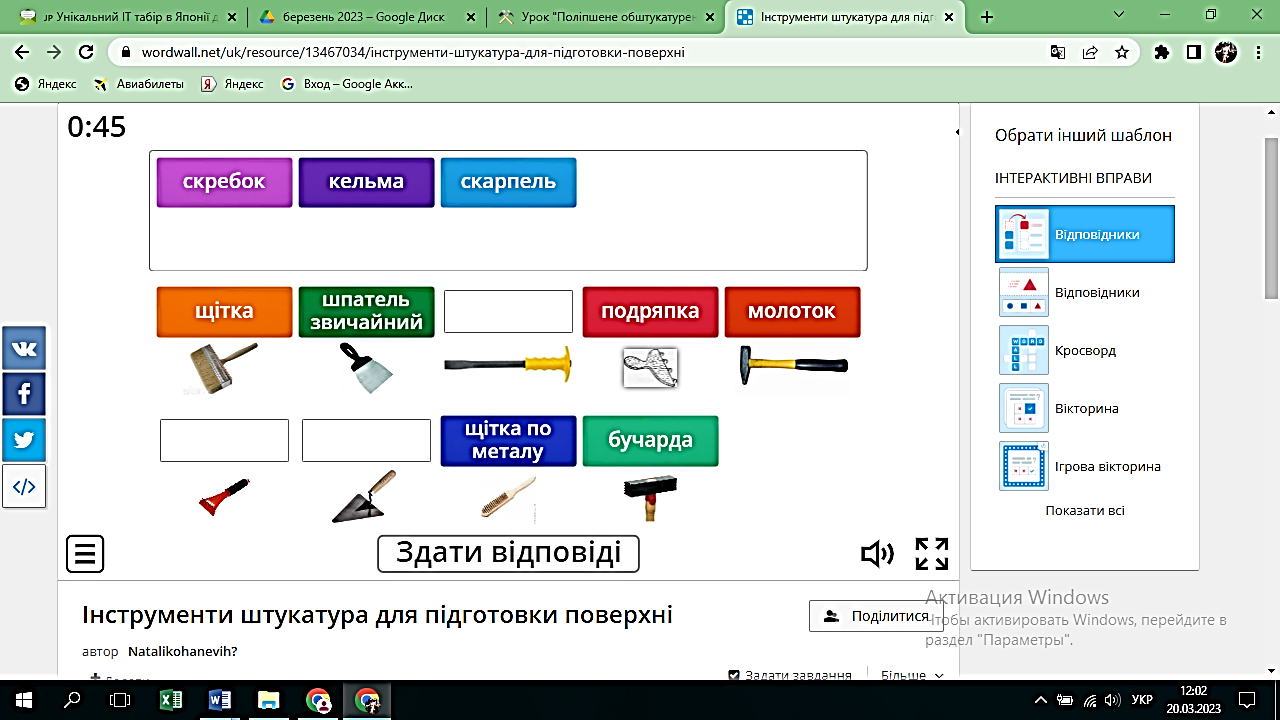 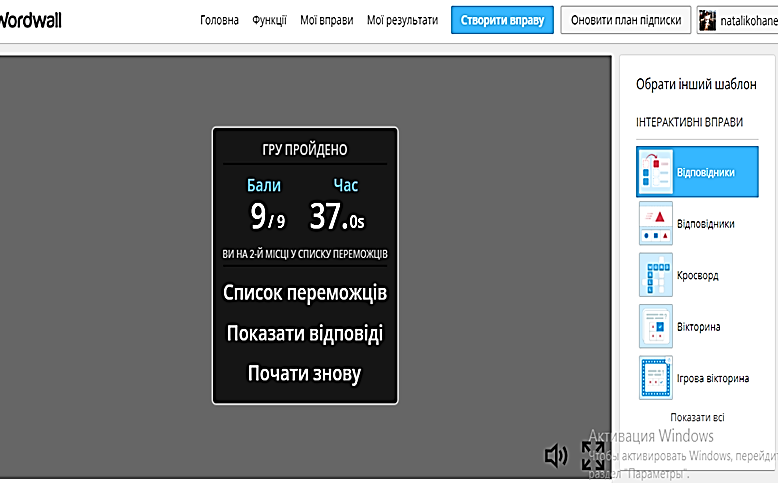 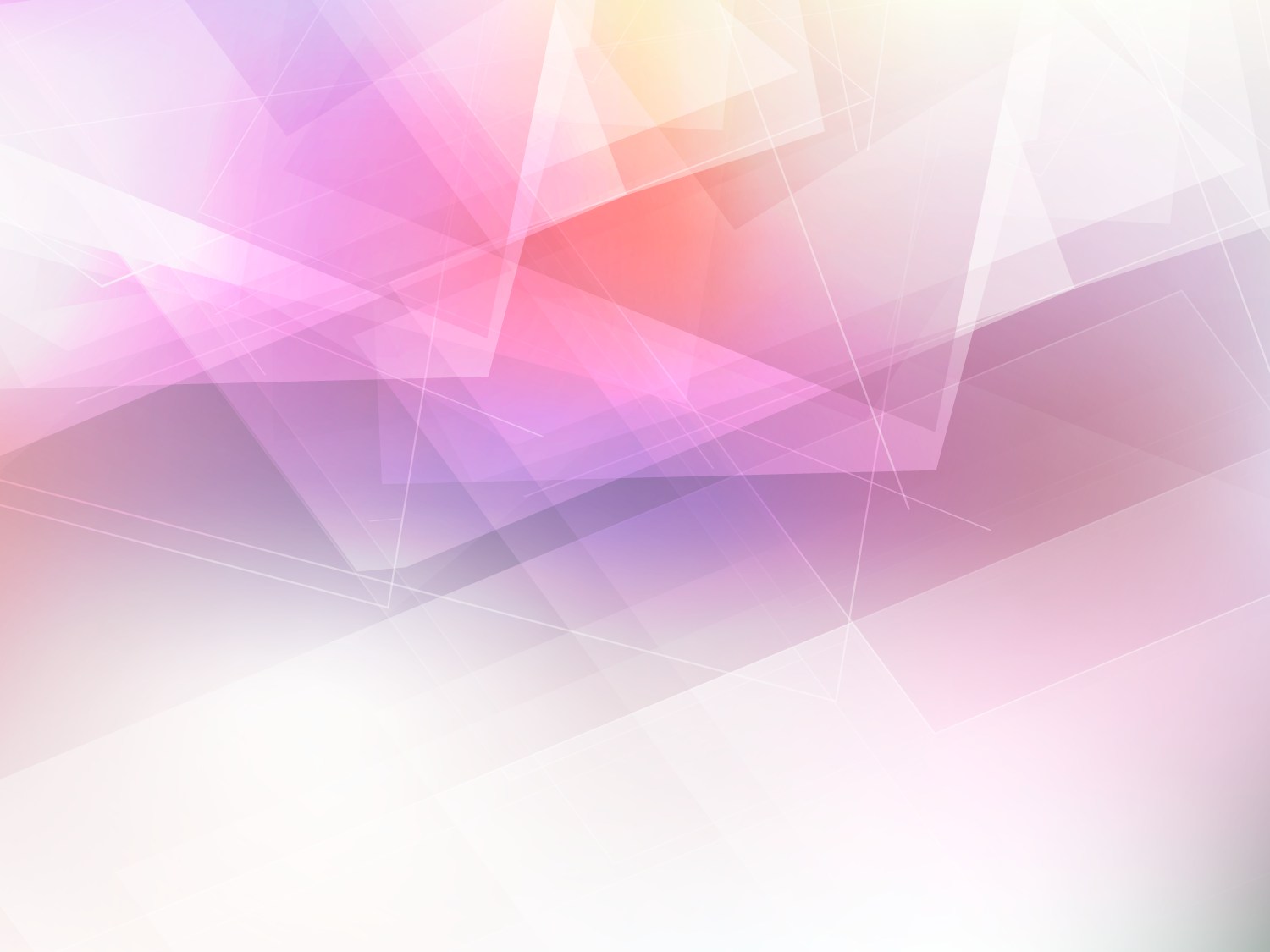 Застосунок  Purposegames для закріплення знань будівельних термінів
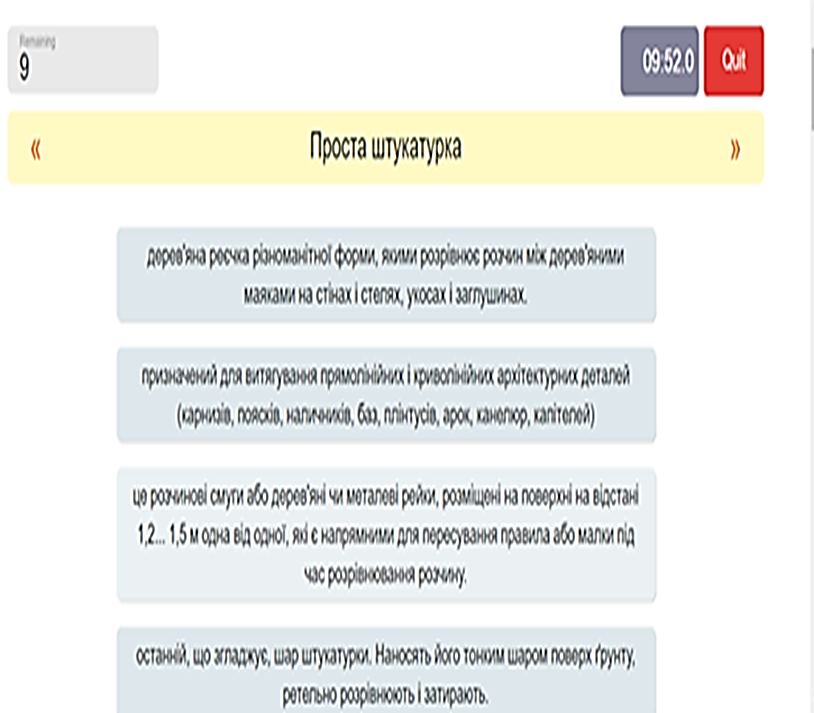 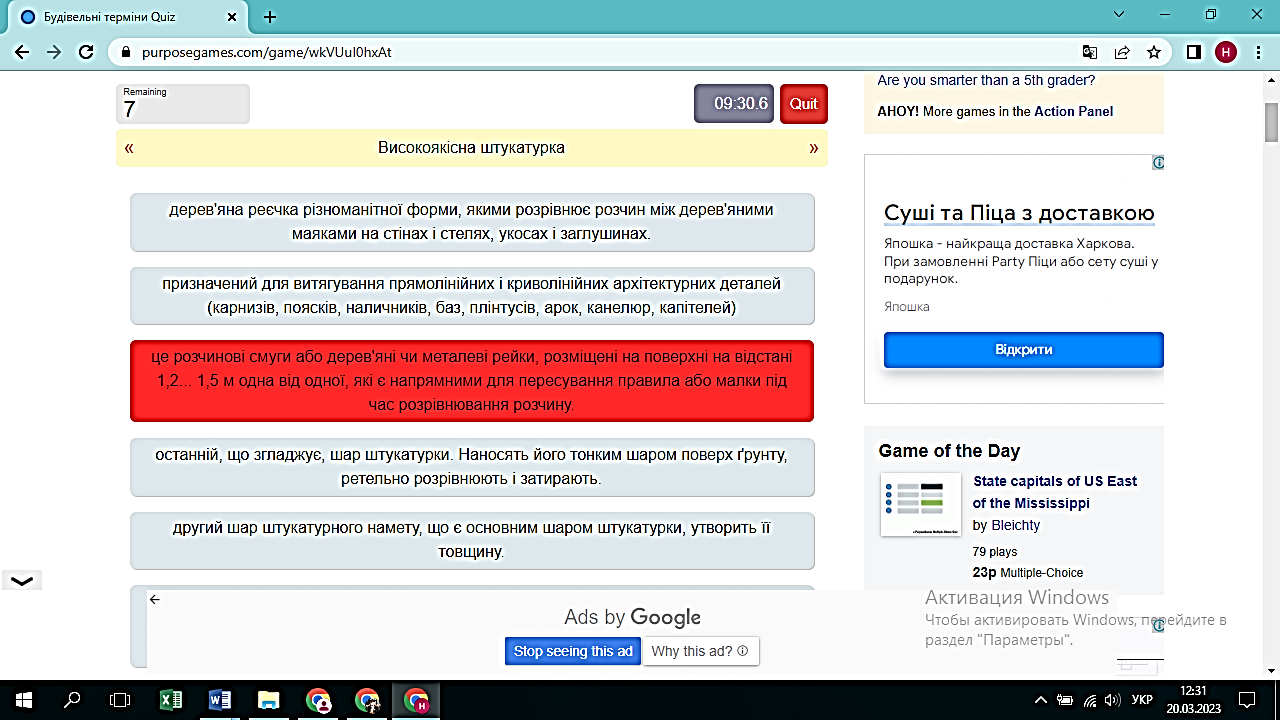 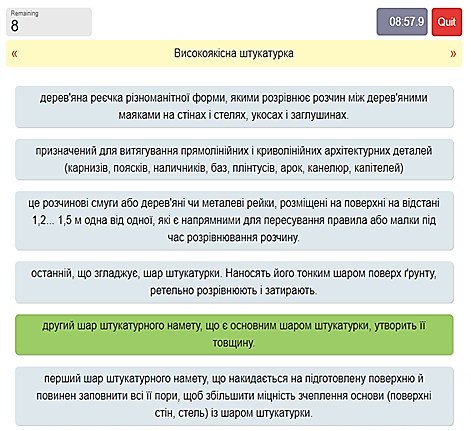 https://www.purposegames.com/game/wkVUuI0hxAt
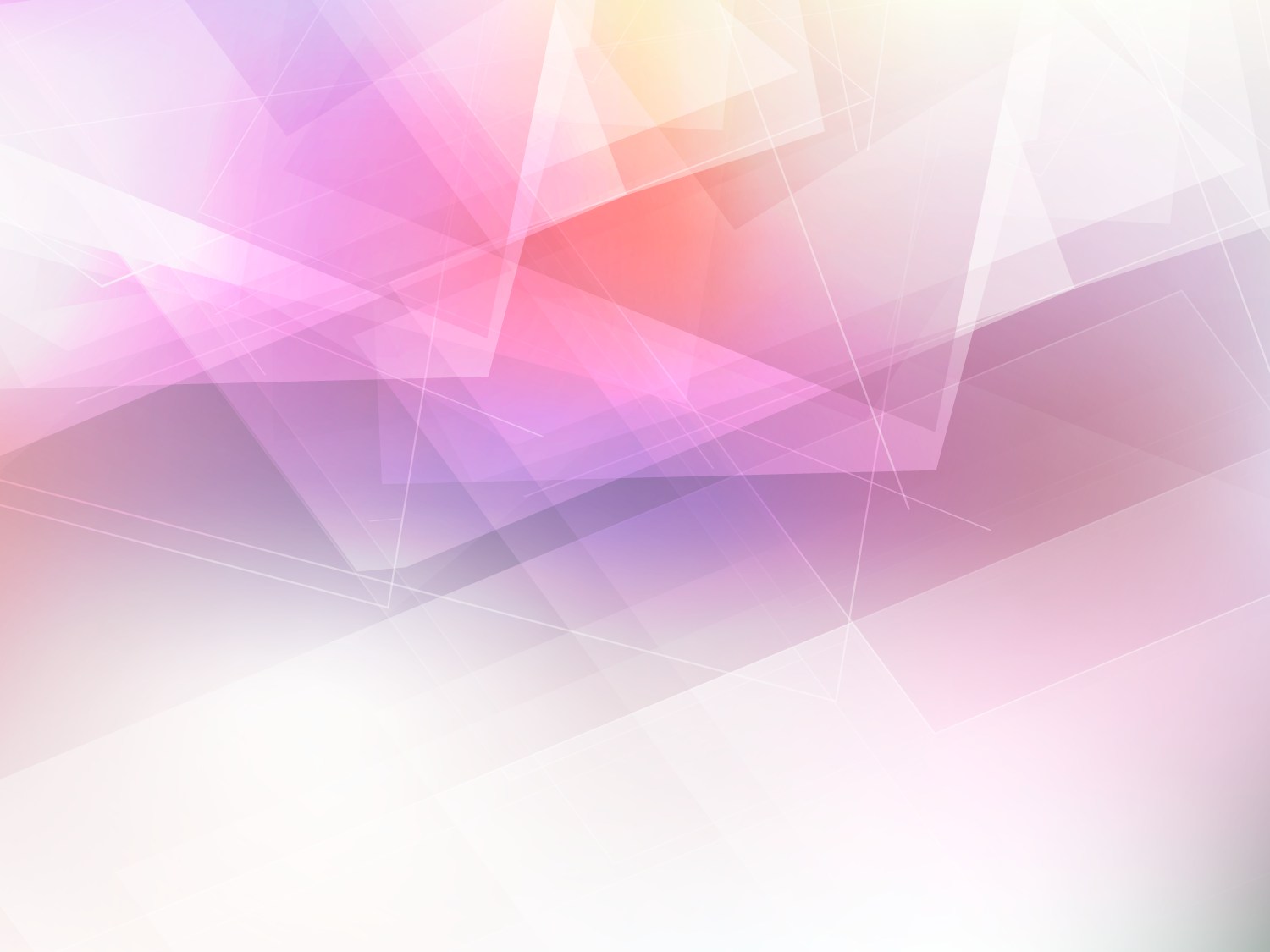 Онлайн-сервіс Thinglink
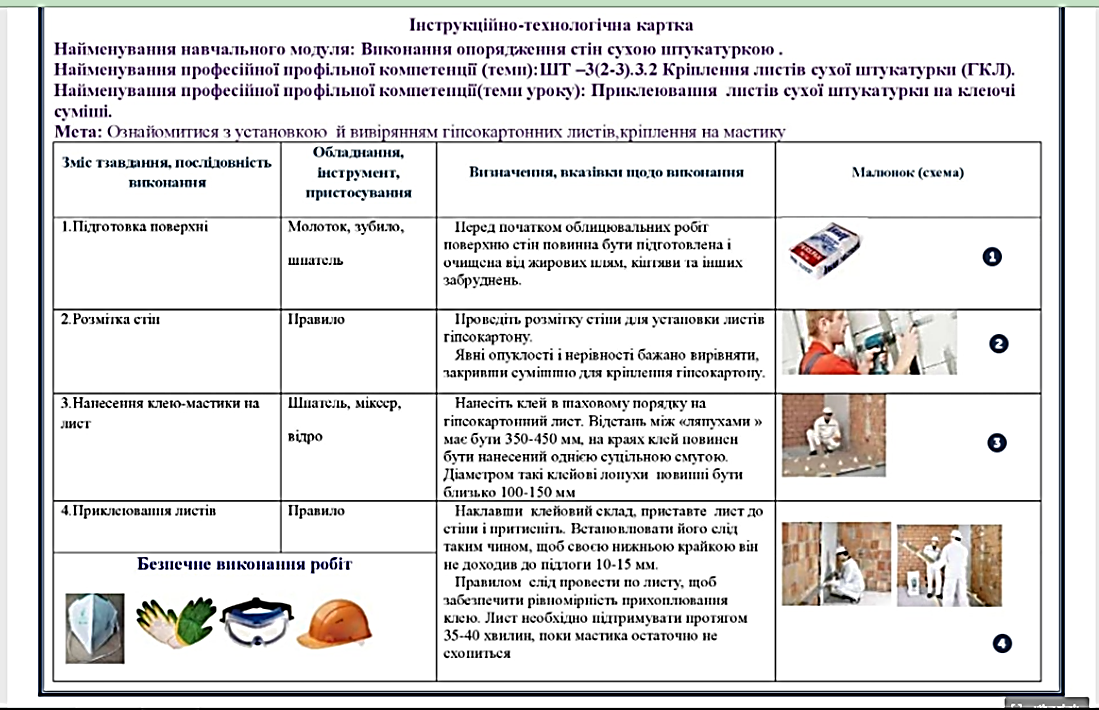 Інструкційно-технологічна карта з інтерактивними кнопками
https://www.thinglink.com/scene/1500855563712462849
Інструкційно-технологічна карта в інтерактивній дії
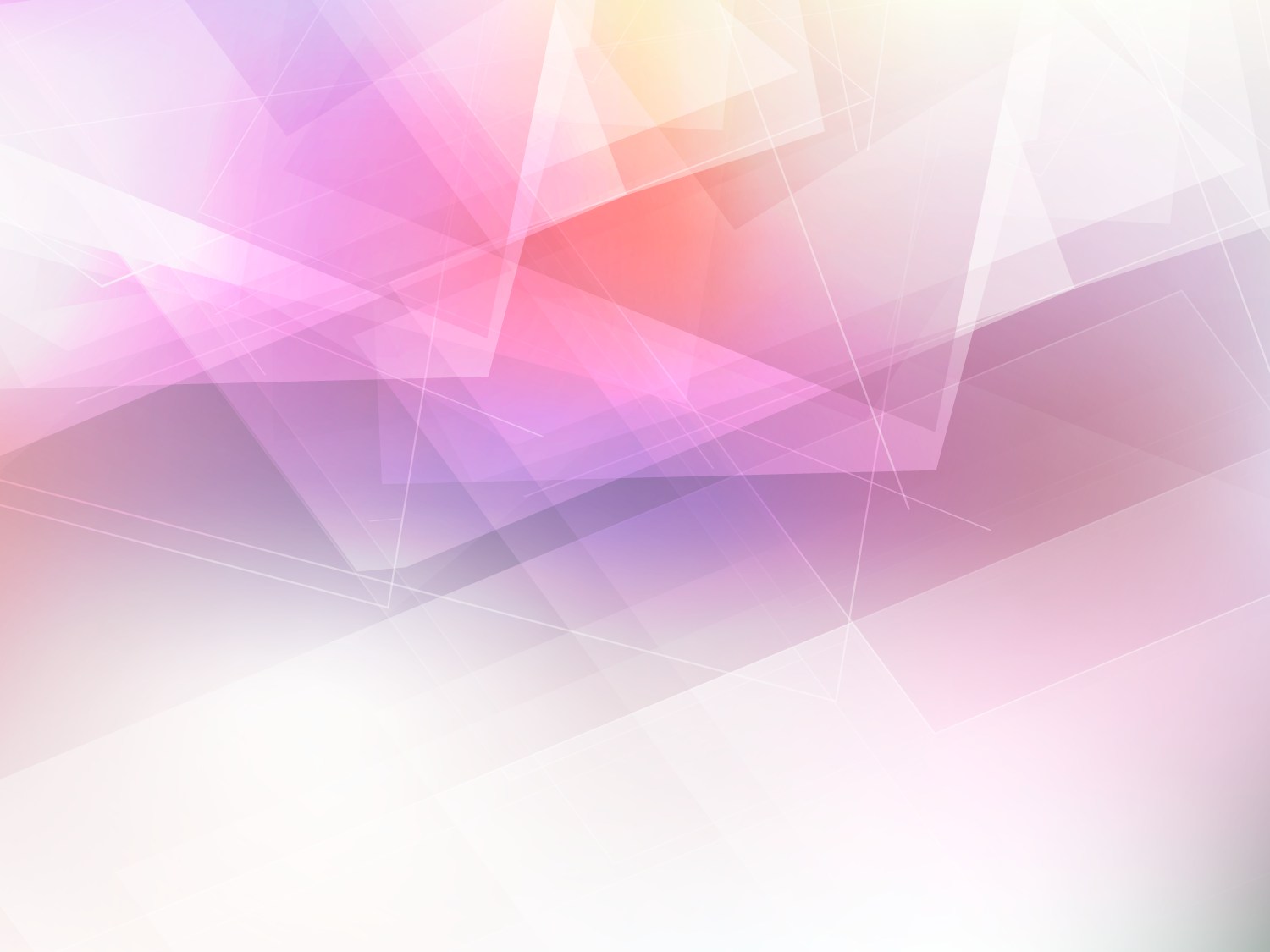 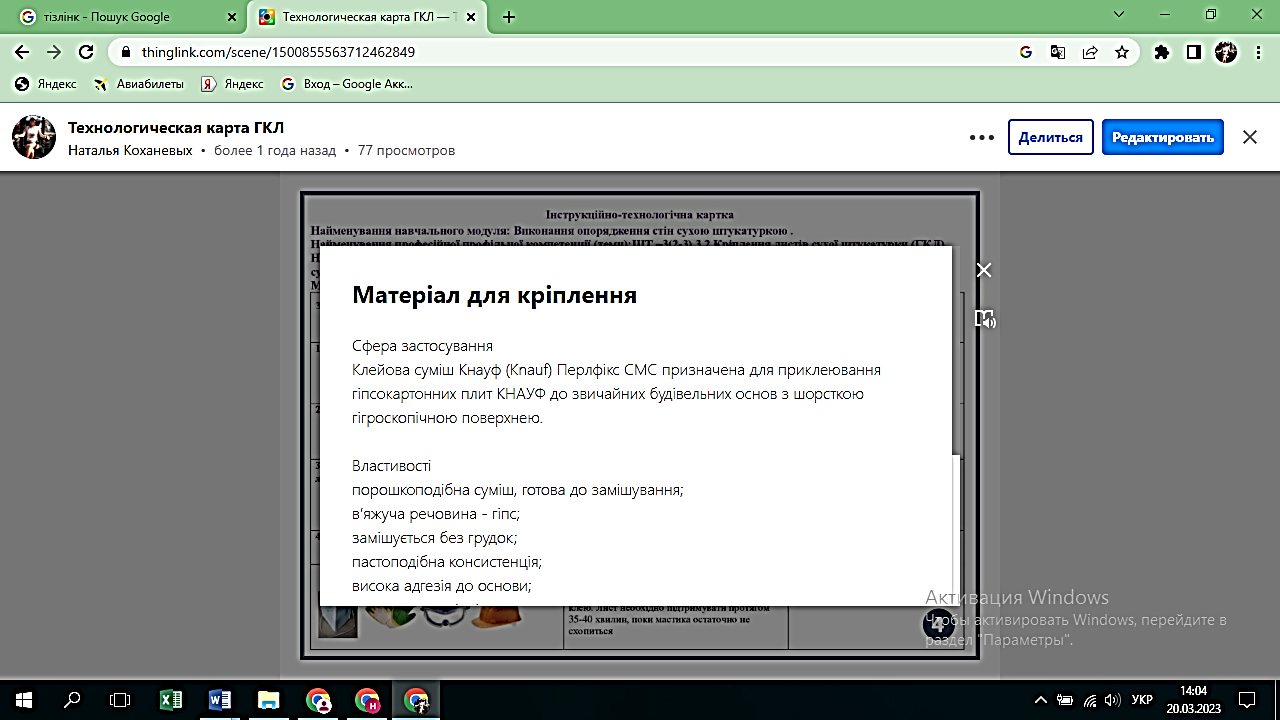 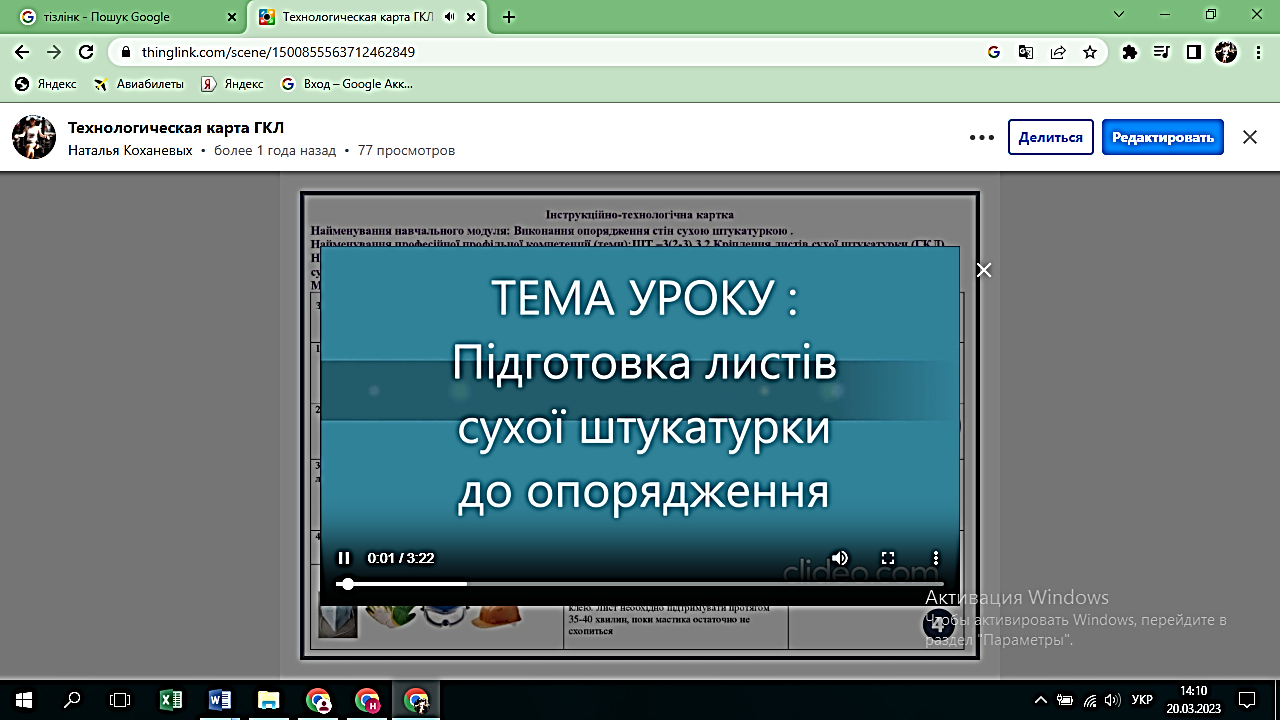 Інтерактивний плакат за допомогою  сервісу Genial.ly
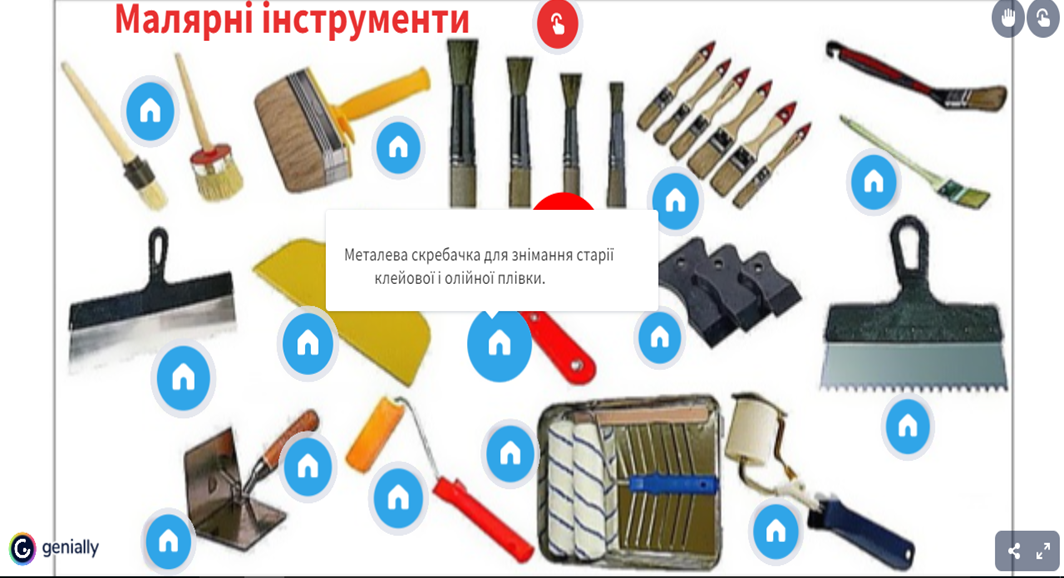 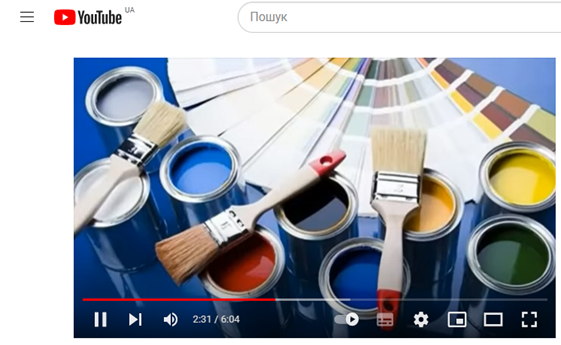 ІНФОГРАФІКА - графічне візуальне подання інформації
https://view.genial.ly/6294fb990cef9e00181136a9
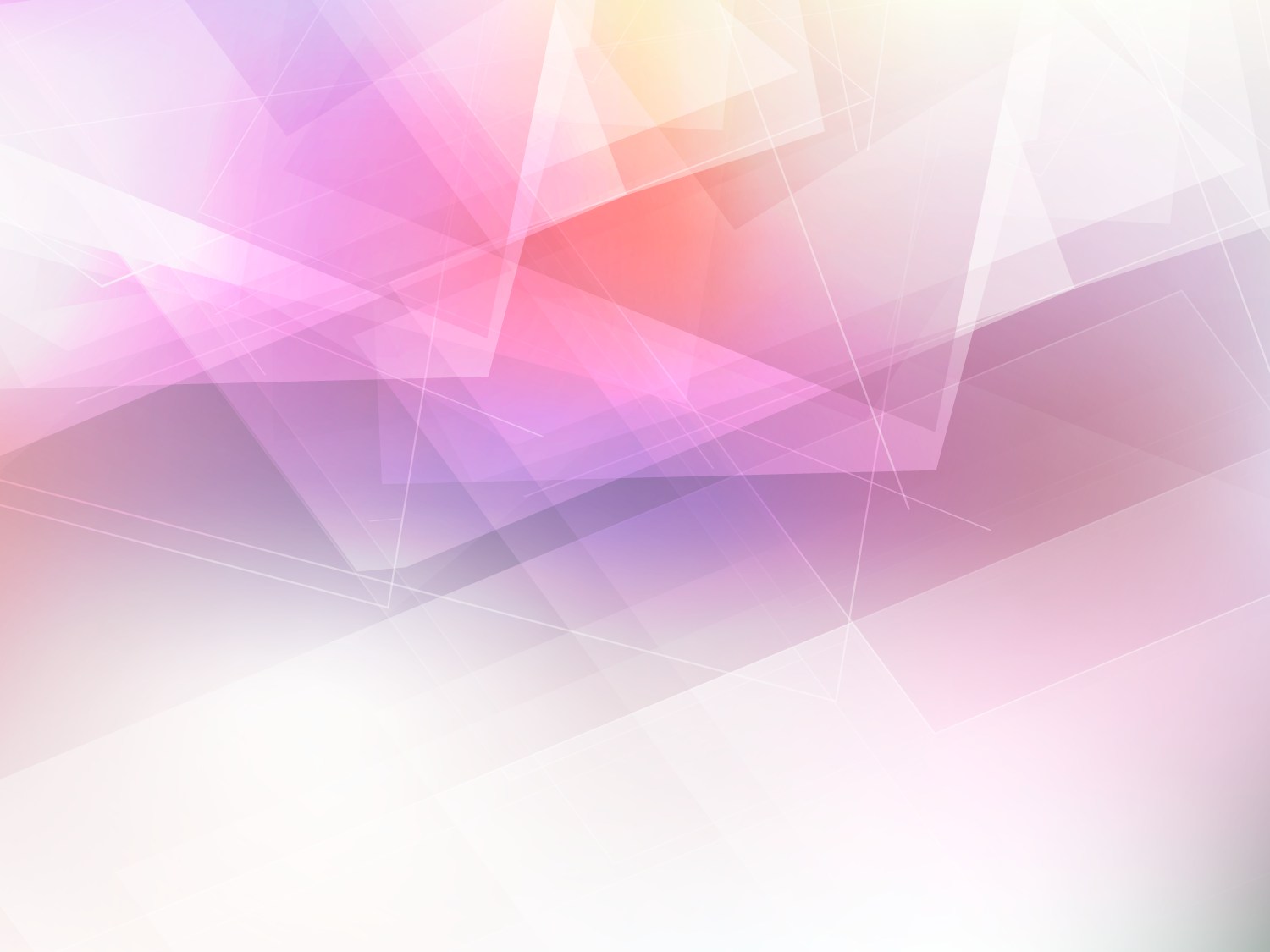 Платформа  LIVEworksheets для створення інтерактивних вправ
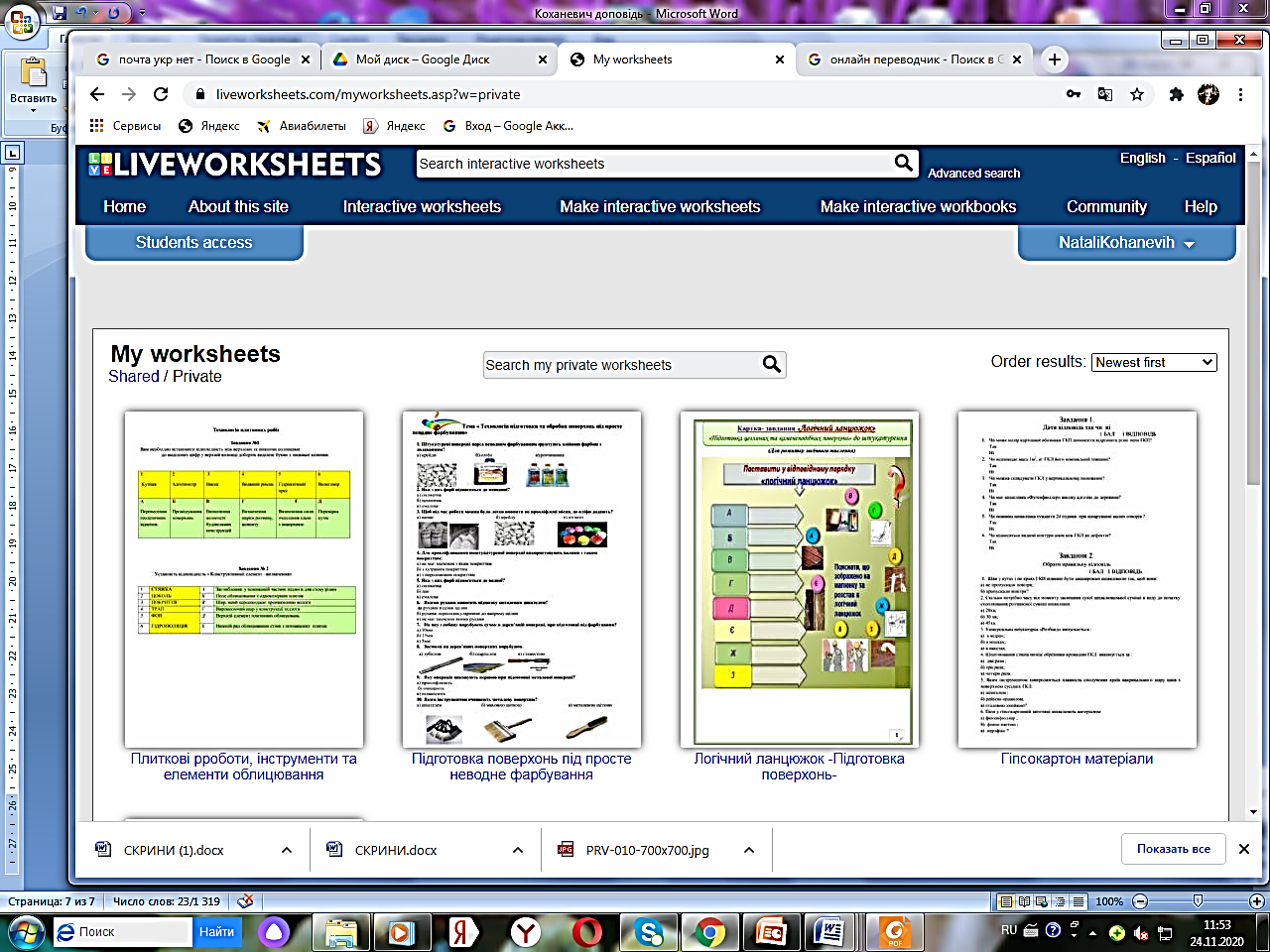 Результат виконання
Завдання
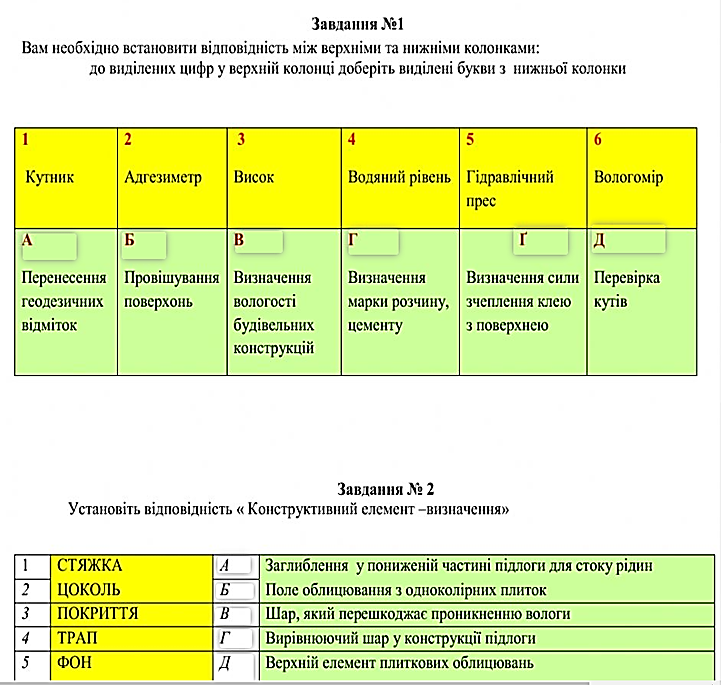 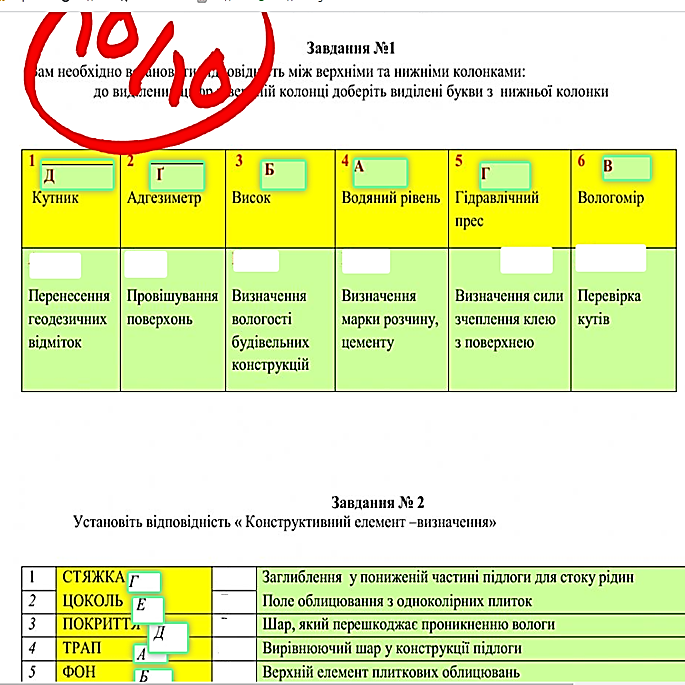 Посилання для виконання завдання https://www.liveworksheets.com/2-xd184780ff
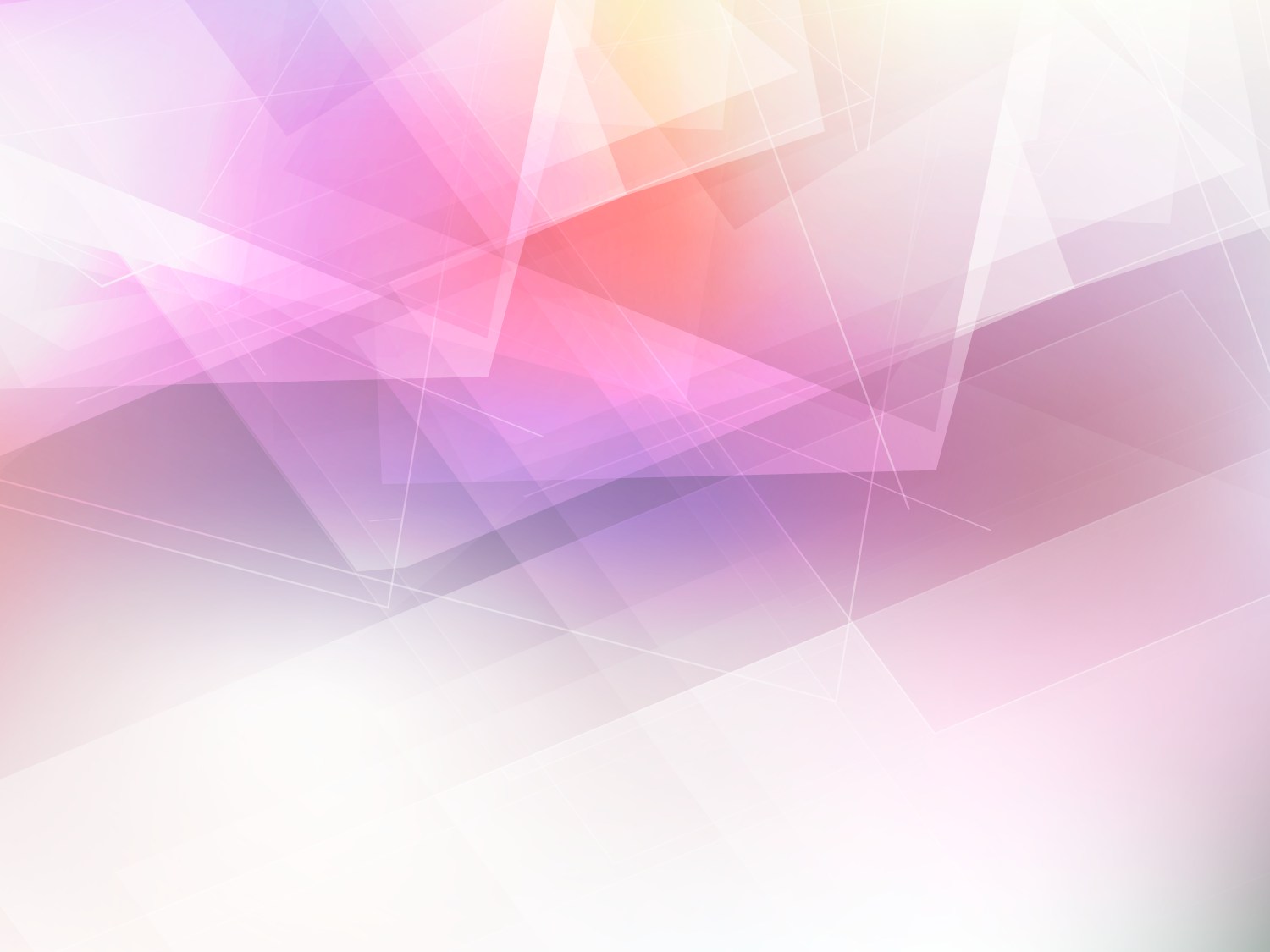 Приклади створення вправ
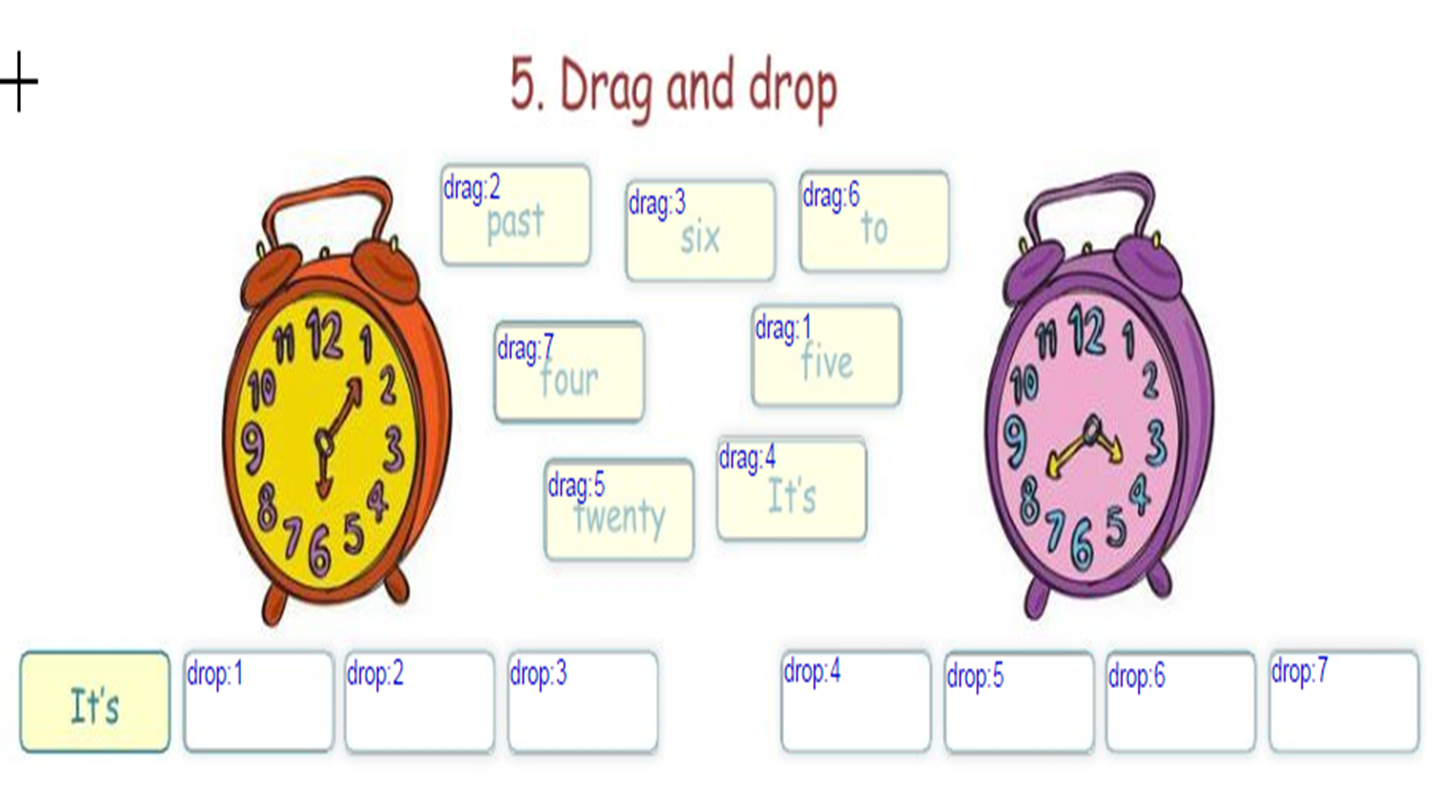 https://www.liveworksheets.com/xc2369211rp
https://www.liveworksheets.com/2-lv182477uz
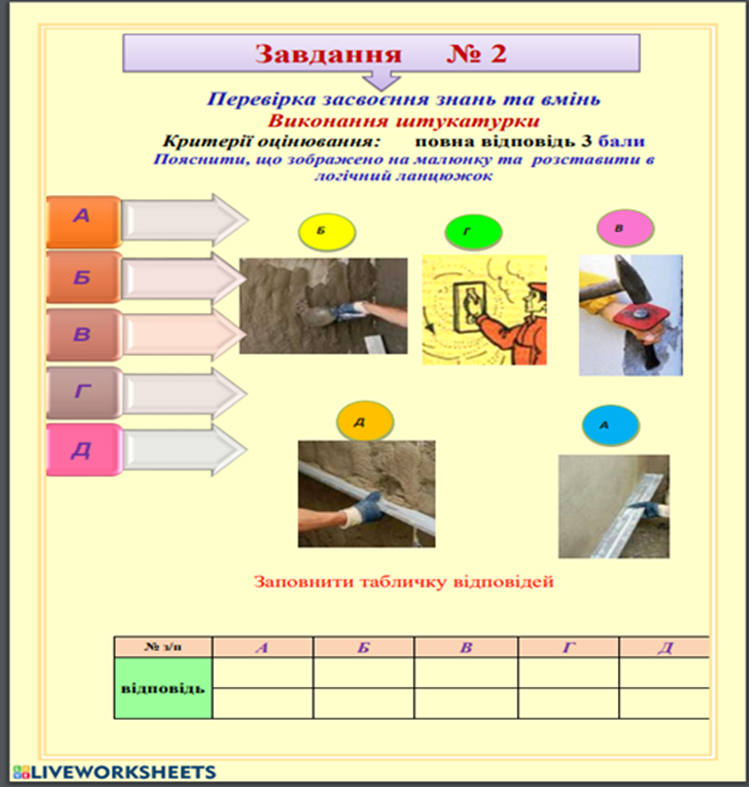 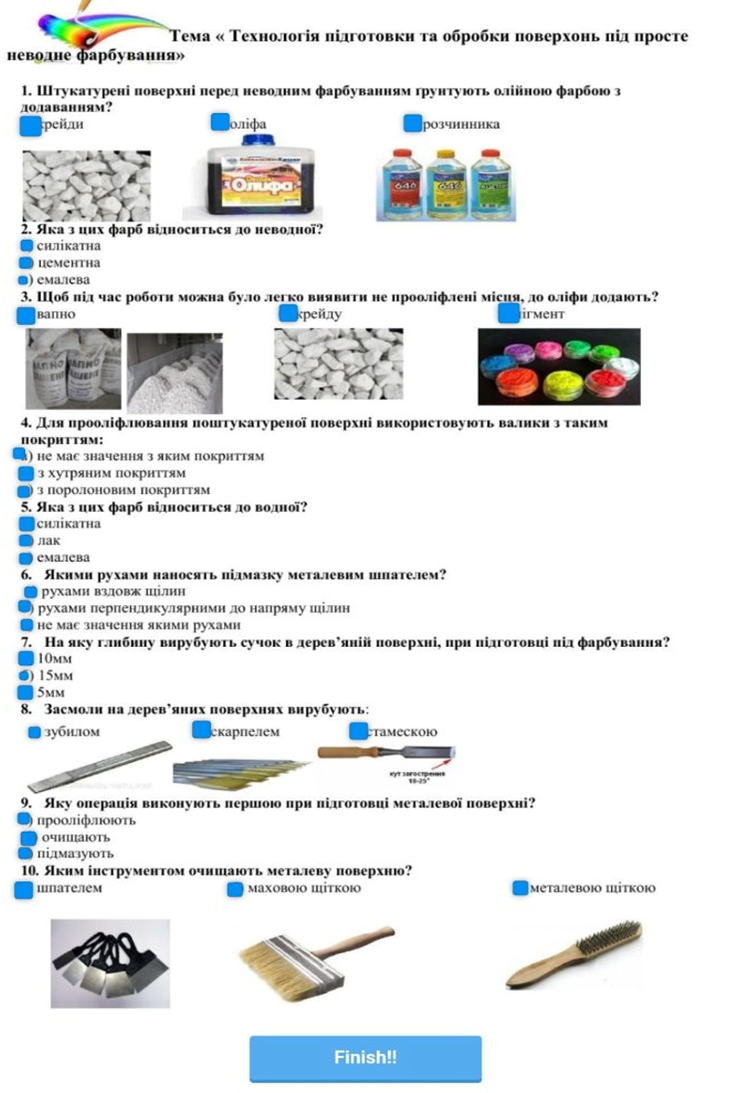 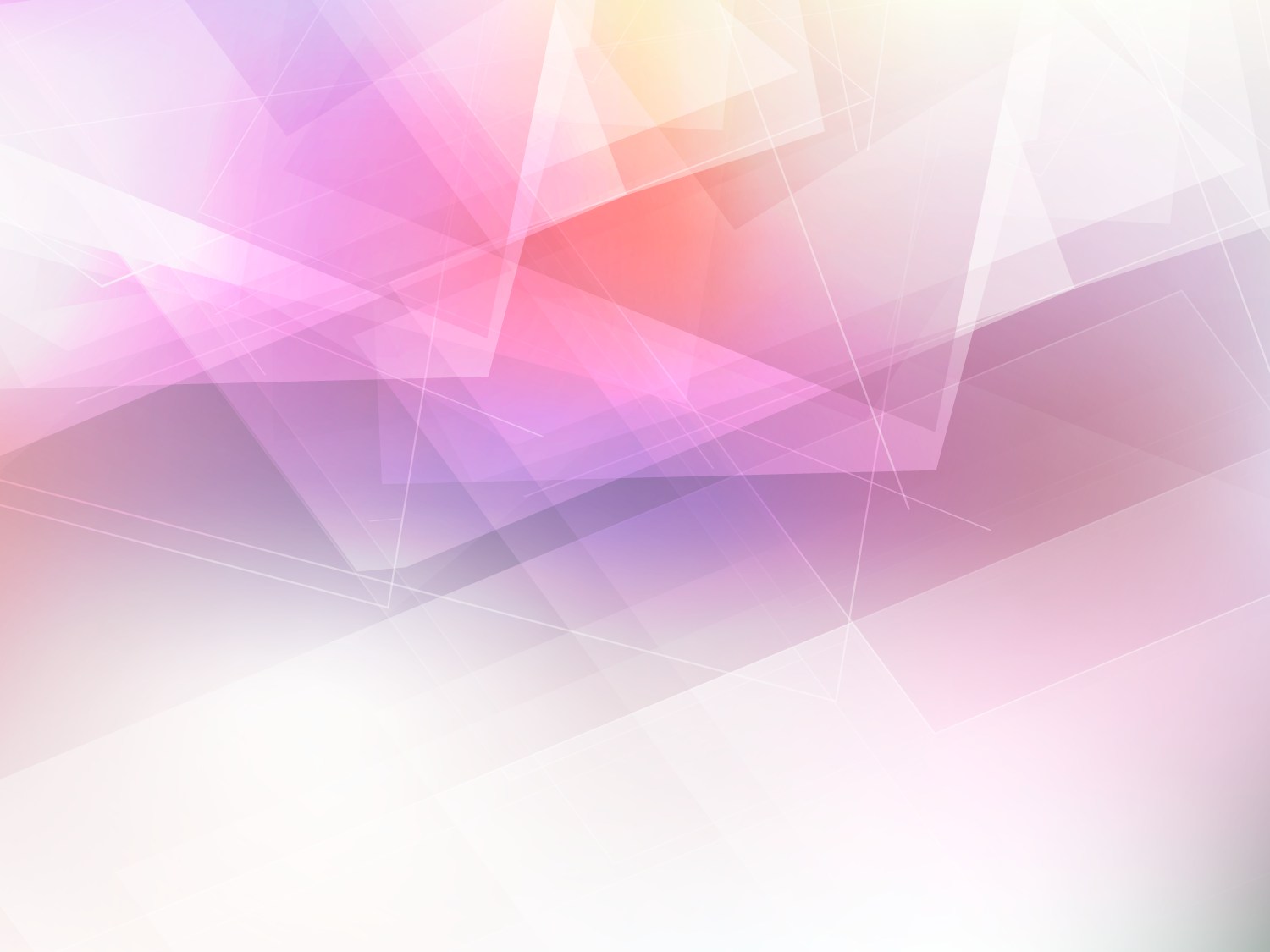 Завдання з різними видами вправ
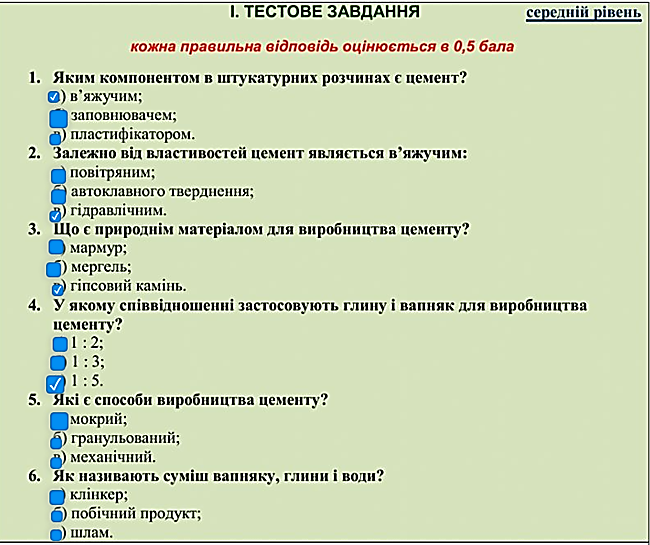 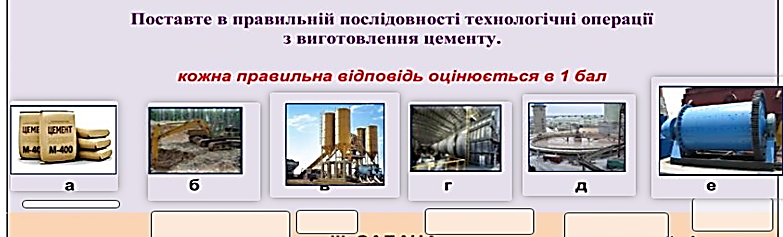 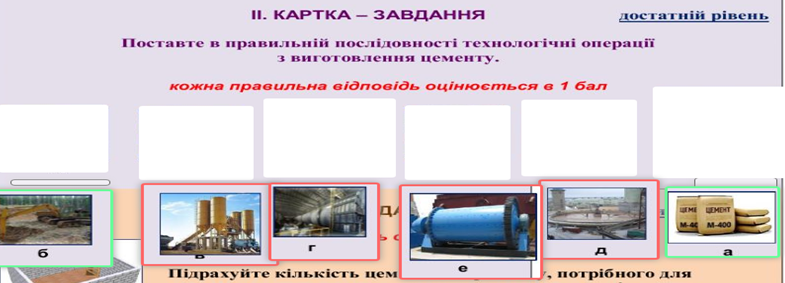 Якщо ваш робочий лист включає питання з відкритою відповіддю, ви можете вставити пусте текстове поле для відповіді. Звичайно, автоматична корекція в цьому випадку працювати не буде
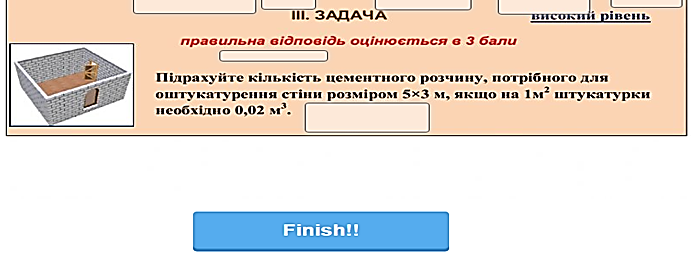 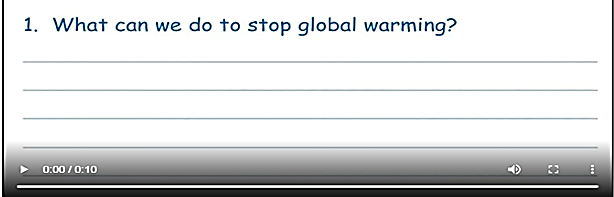 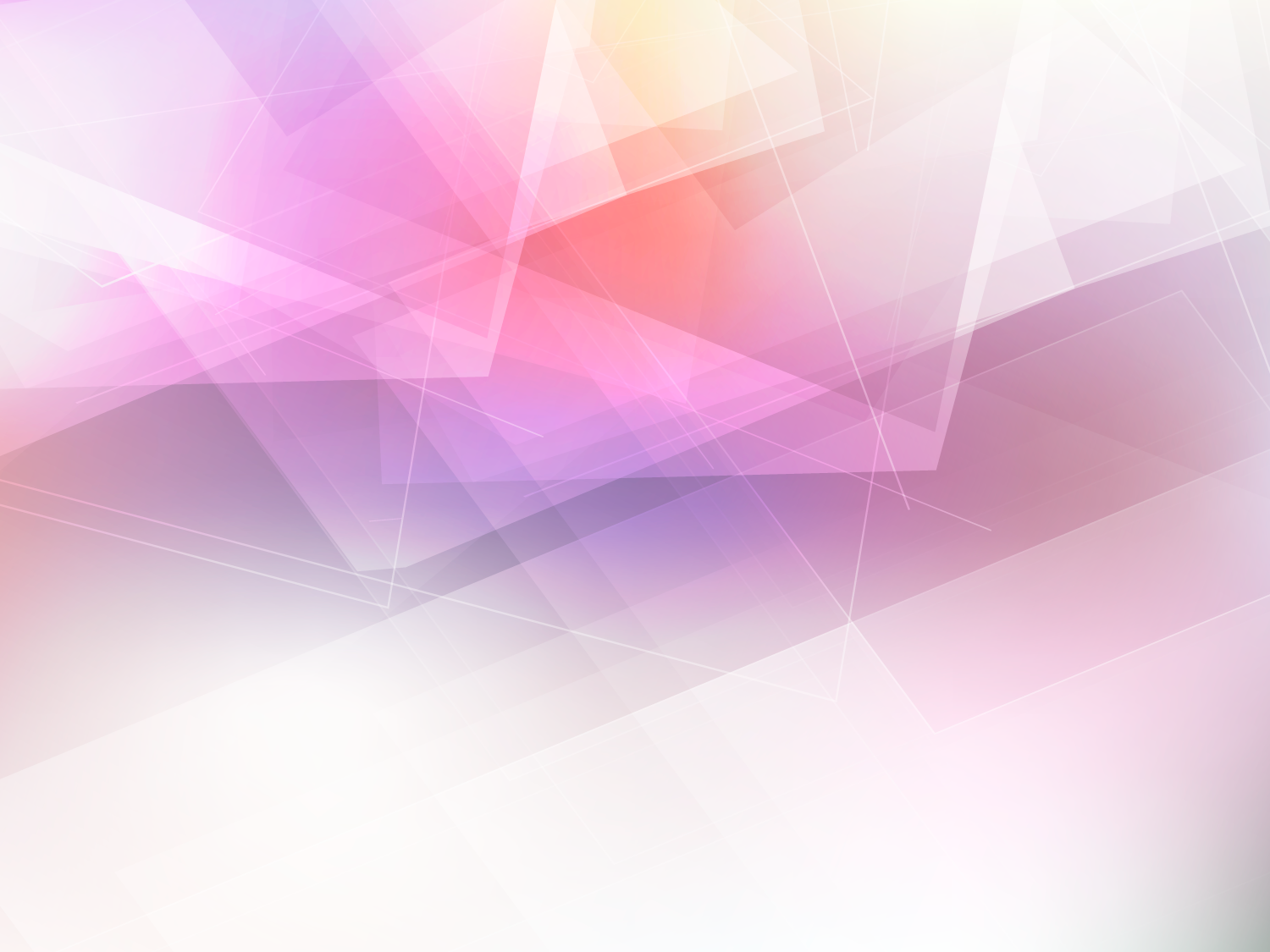 Веб-додаток EDpuzzle
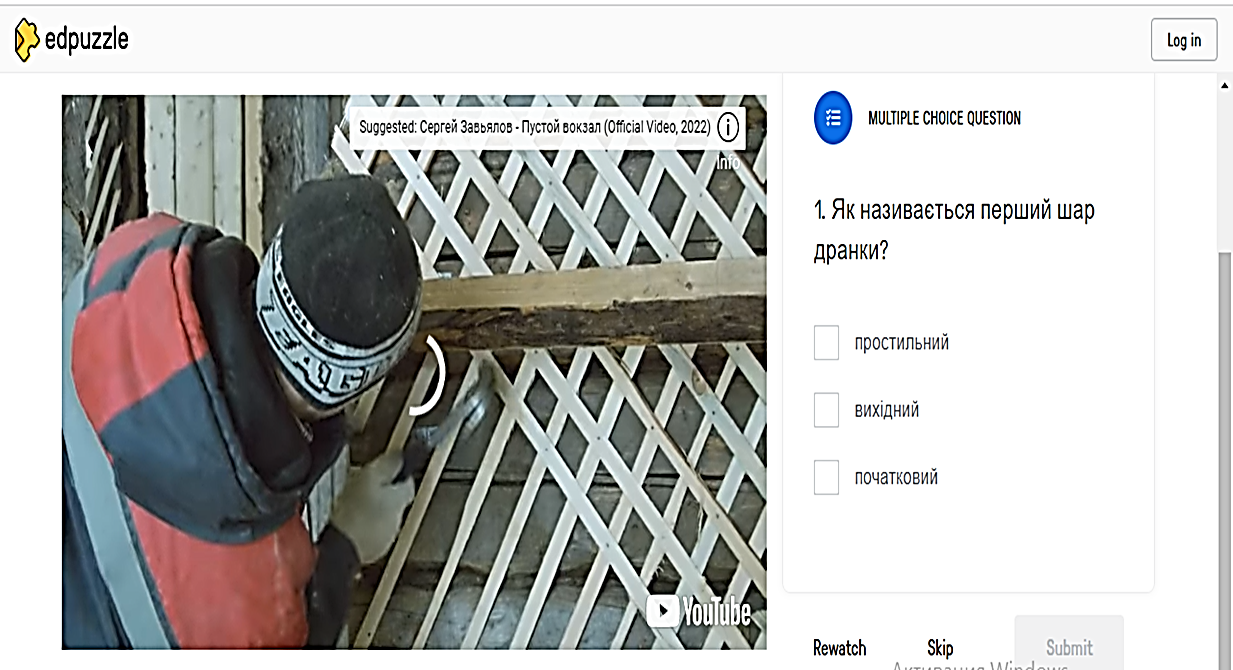 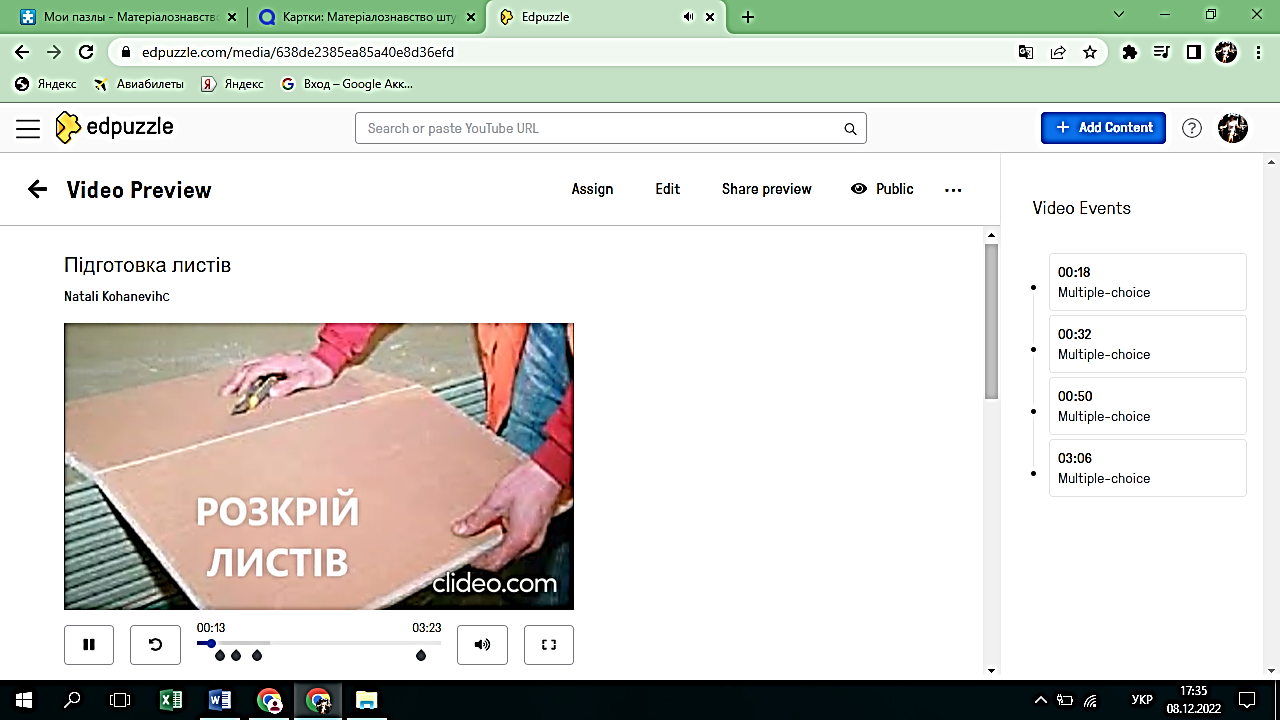 https://edpuzzle.com/media/61438076c0271c419a1bc22e
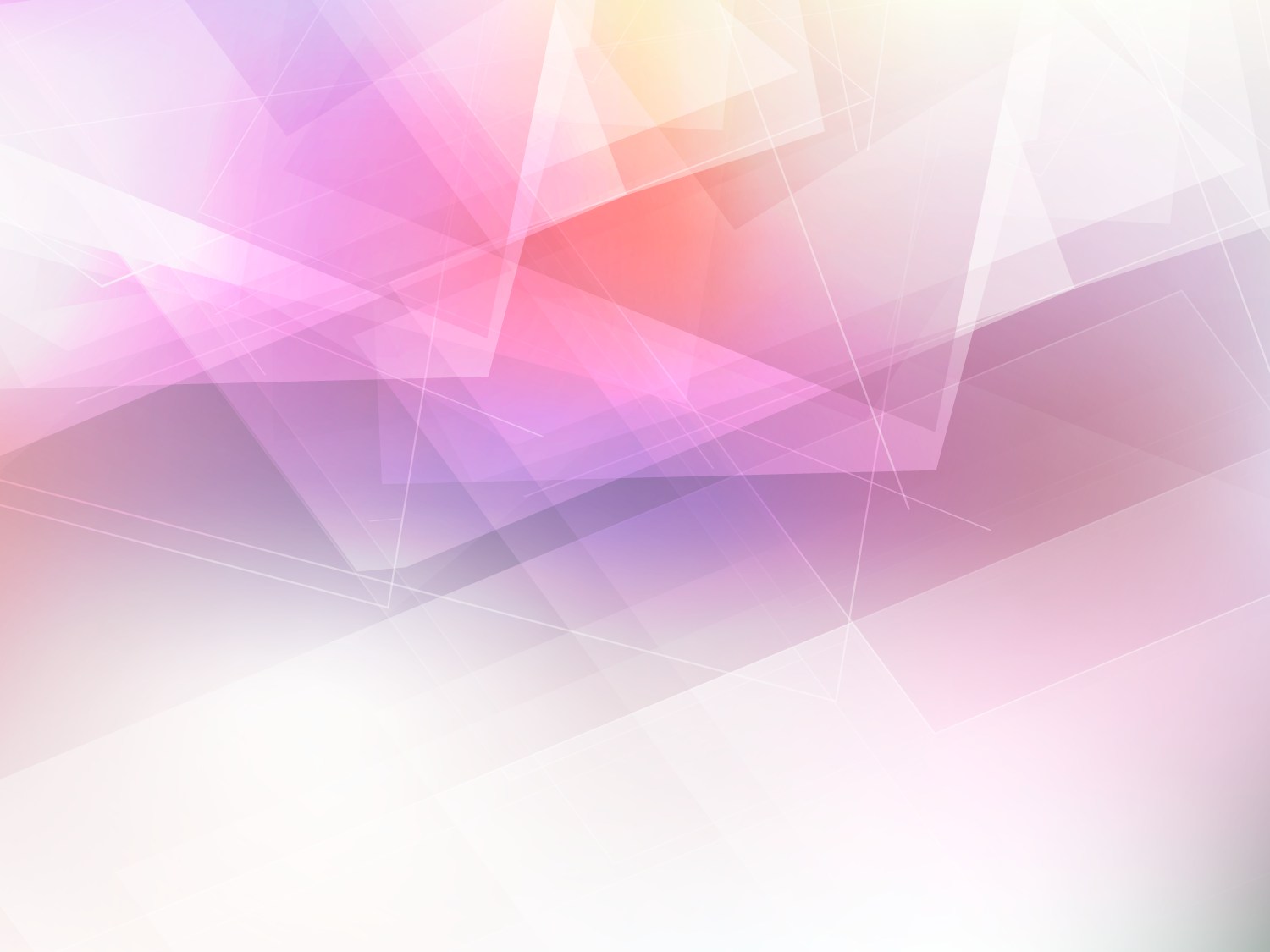 Засоби та форми перевірки навчальних досягнень здобувачів професійної освіти
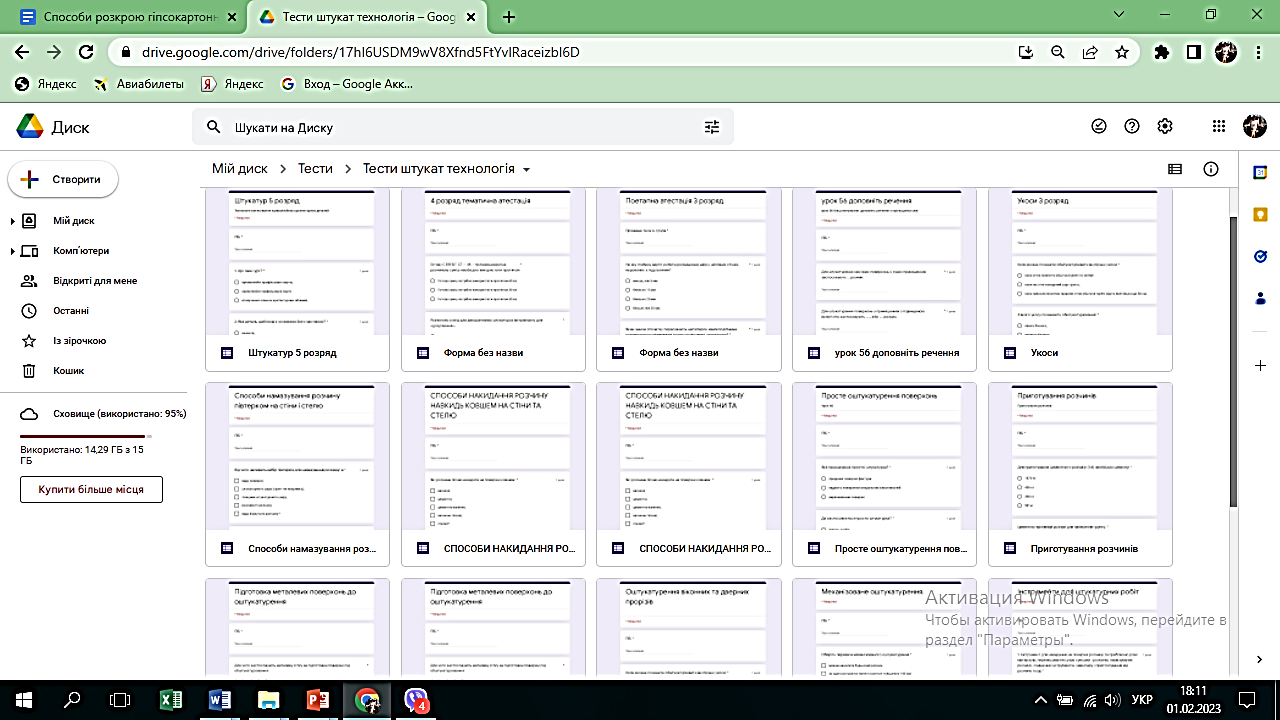 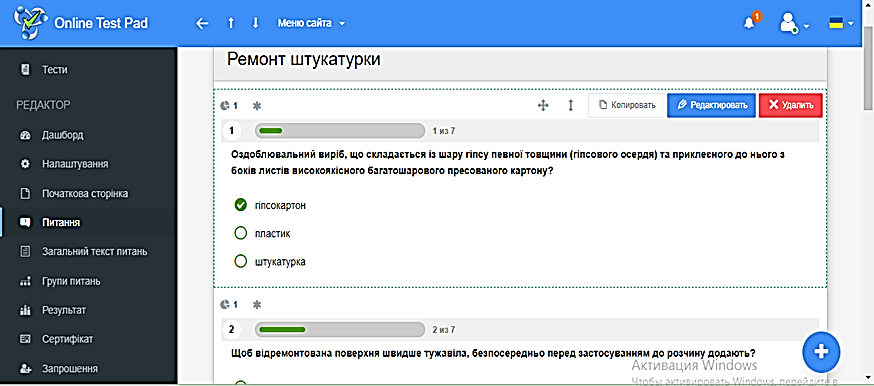 Приклади створення завдань для оцінки
 рівня навчальних досягнень здобувачів професійної освіти
https://forms.gle/yefuwTvosnxvfAY77
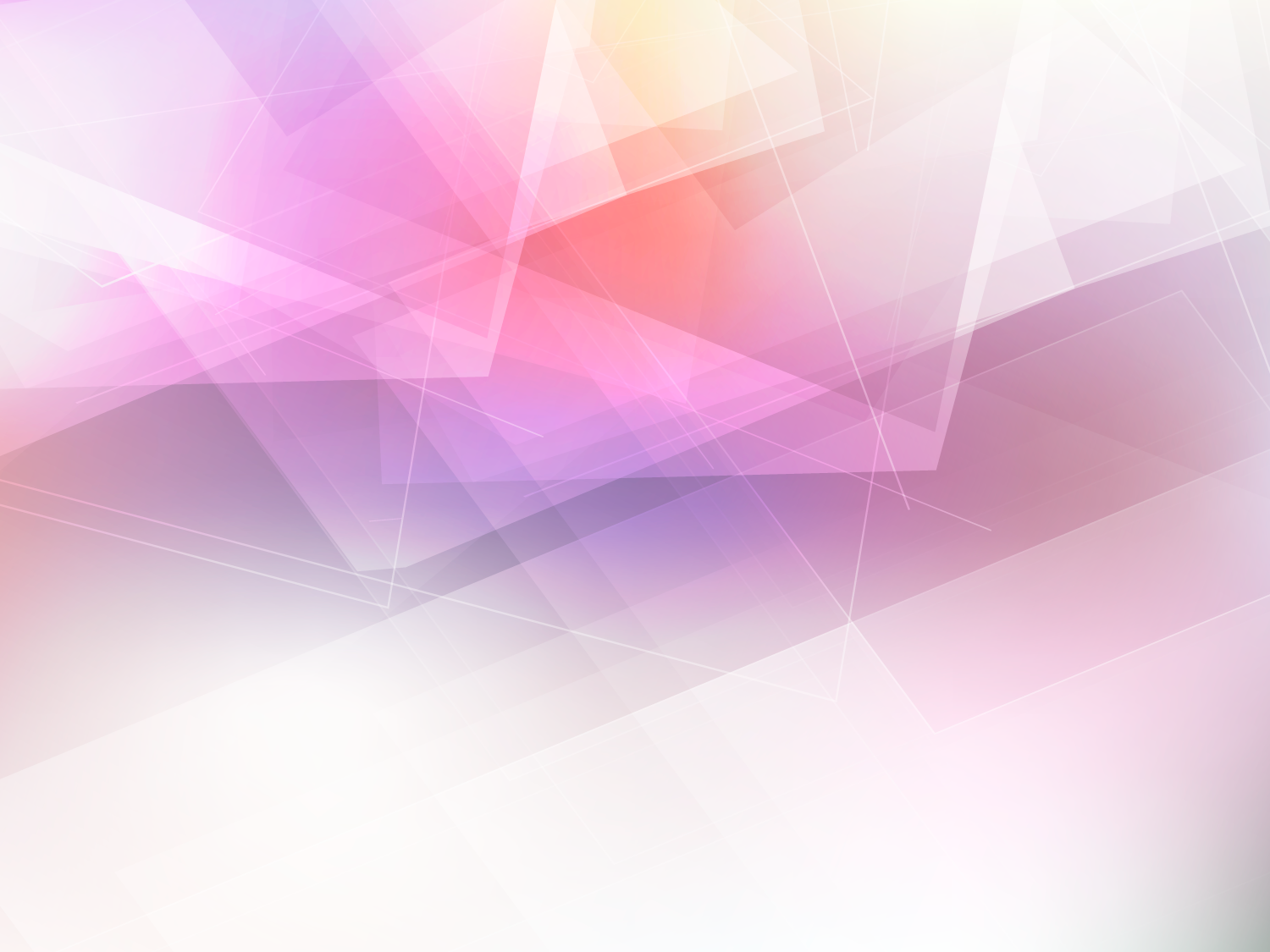 Дякую за увагу! Сподіваюся, що інформація була для вас цікавою та корисною